Manejo de Talento Humano
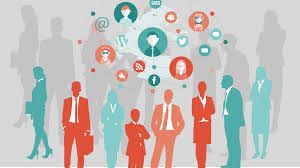 Administración del talento humano
La necesidad de talento humano consiste en anticipar y calcular las necesidades futuras de personal en la empresa.
Debe determinar el número y calificación de personas necesarias para desempeñar deberes específicos en un momento dado.
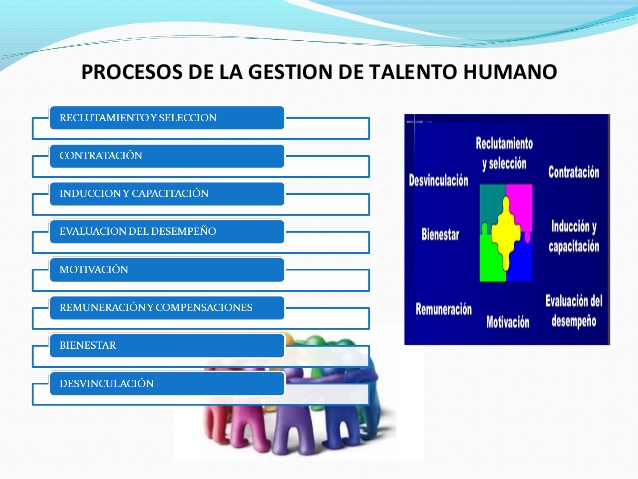 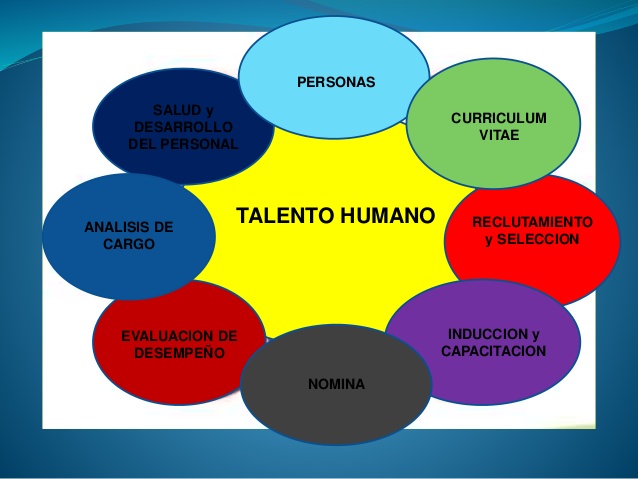 Proceso de contratación
En la contratación se sigue una serie de pasos, que conducen a elegir la persona ideal para el puesto estos son: reclutamiento, selección e inducción.
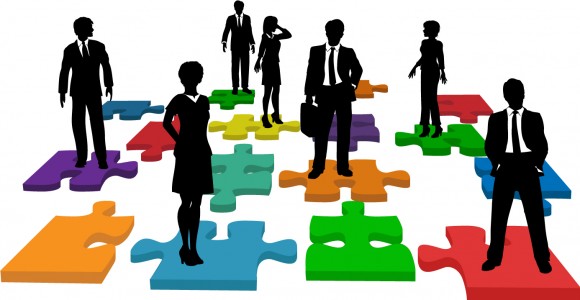 Reclutamiento
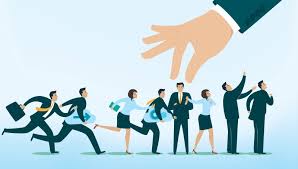 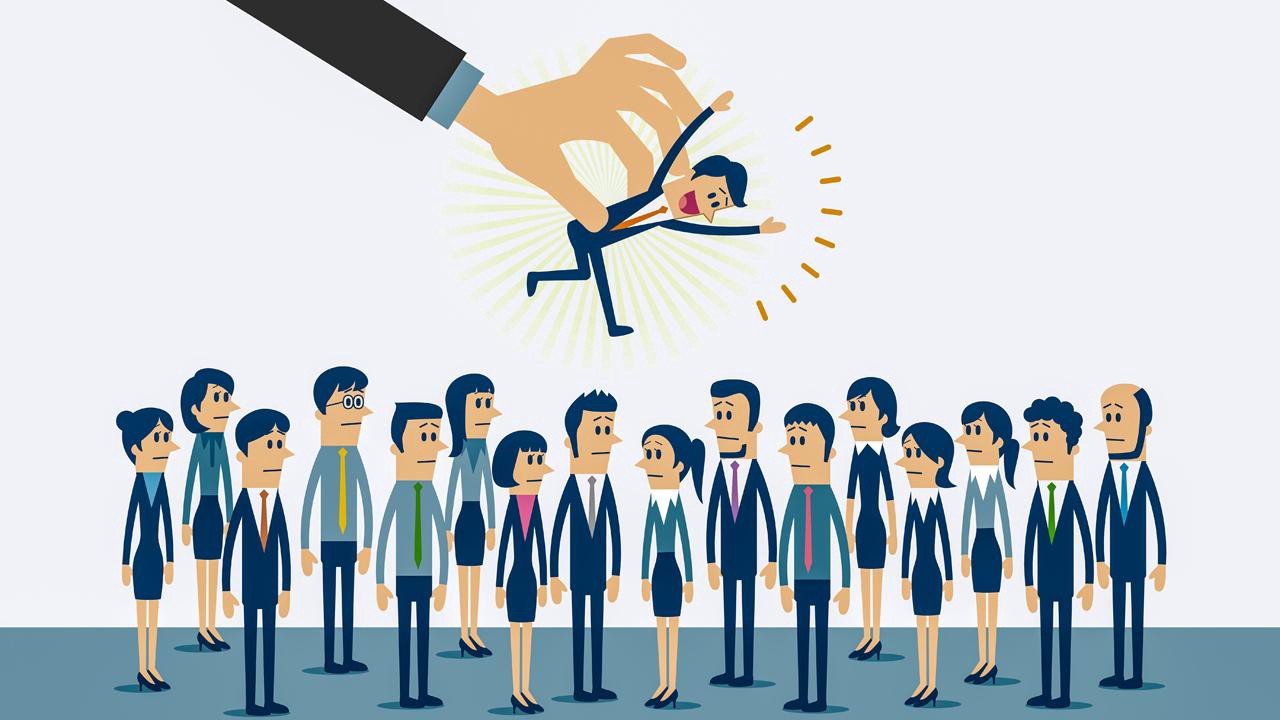 jjjj
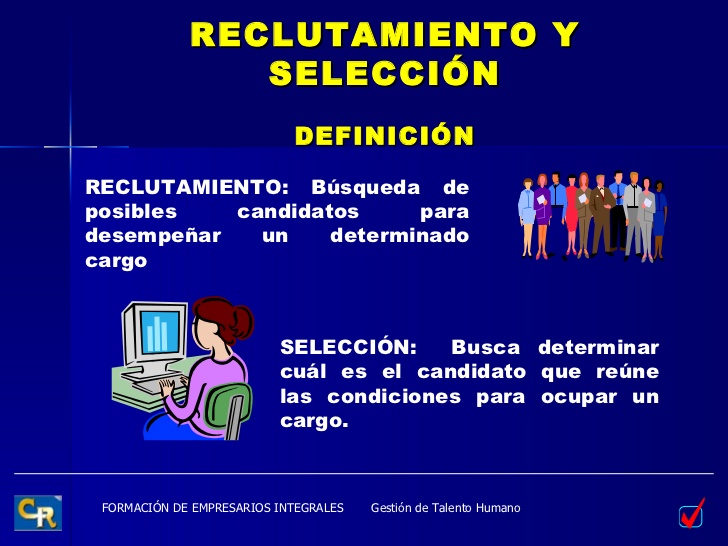 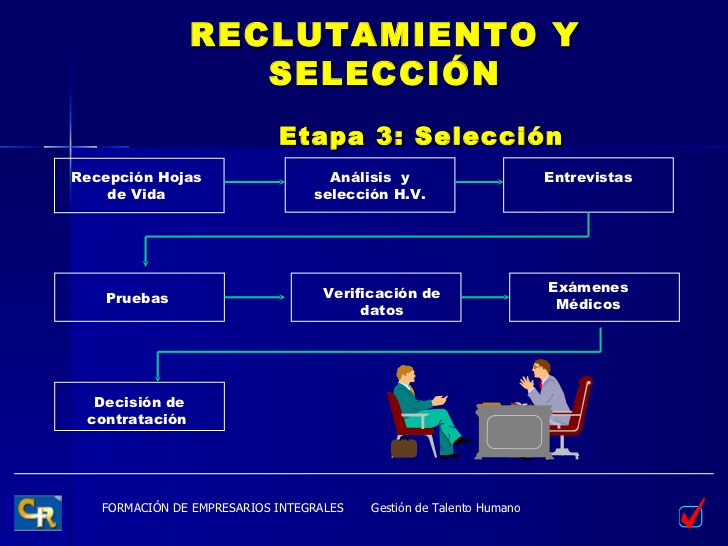 Reclutamiento
Es el conjunto de herramientas para atraer y hacer que las personas que cuentan con habilidades, aptitudes y aspiraciones para trabajar encuentren el trabajo mas apropiado a sus capacidades y, de igual manera, la empresa que busque logre encontrarlo.
Existen varias formas de buscar y atraer gente para un determinado puesto.
Fuentes internas
Fuentes externas
Fuentes Internas
Proporcionan información a la empresa sobre el posible candidato, y se tiene de documentos archivados, como:
Solicitudes de empleo (hoja de vida) 
Estudio documental de candidatos
Exámenes de conocimiento y habilidades
Fuentes externas
Anuncios publicitarios
Instituciones educativas
Agencias de empleo
Selección
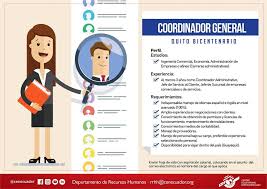 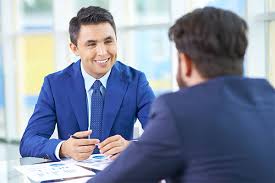 Selección. Conjunto de pasos mediante la empresa realiza evaluación sobre las características y aptitudes de los candidatos y determina quien cumple los requisitos para ser aceptado. 5 pasos
El cuestionario de solicitud se usa para conocer el interés del solicitante por obtener el empleo y proporciona la información necesaria para la entrevista inicial.
El segundo paso es la entrevista inicial
Tercer paso las pruebas
Cuarto investigación de antecedentes permite comprobar la veracidad de la información.
Examen fisico
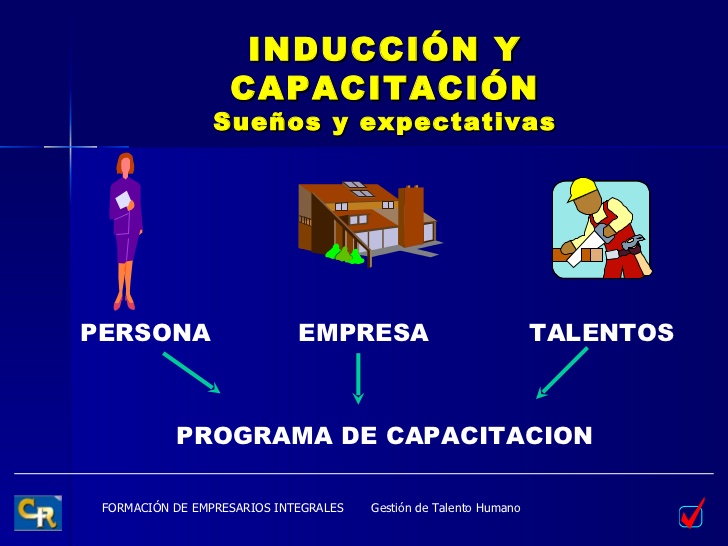 Inducción
Para una buena inducción se recomienda
Información general sobre la rutina del trabajo
Repaso de la historia de la empresa: su propósito, sus productos y como el puesto contribuye a sus necesidades.
Una presentación mas detallada, quizá mediante folletos o reglamentos, de las políticas y prestaciones de las cuales gozará el trabajador.
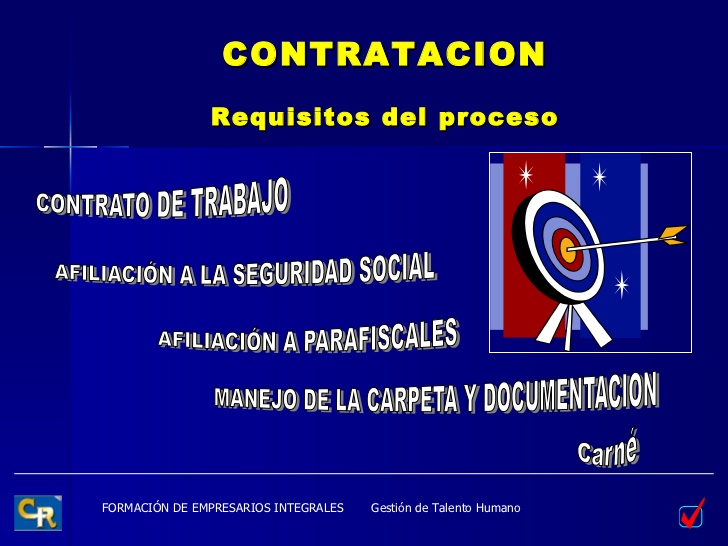 Planeación del talento humano
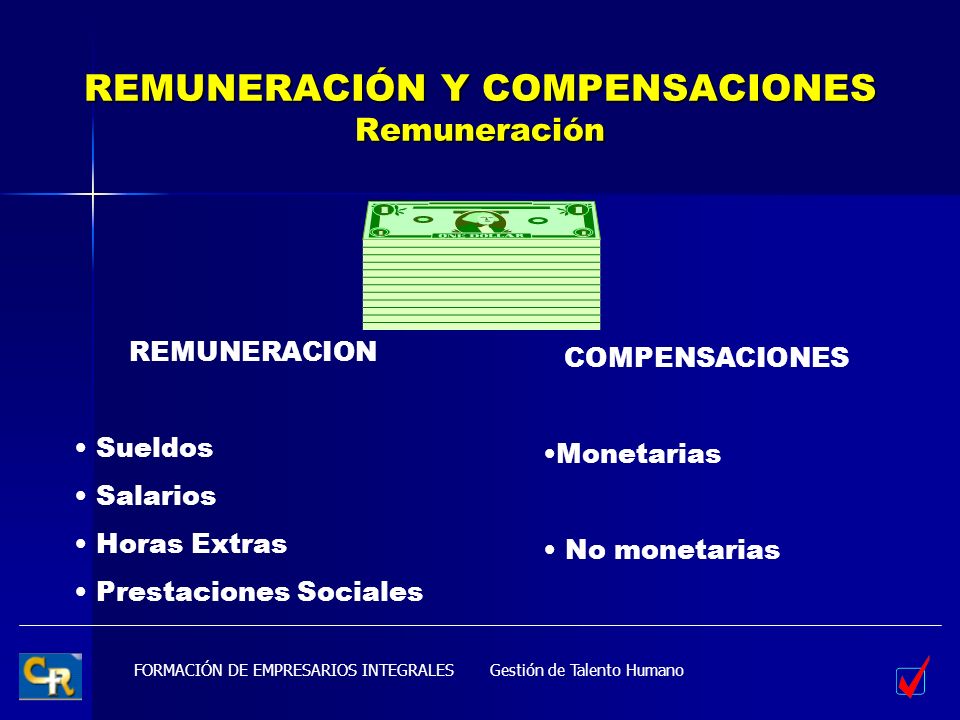 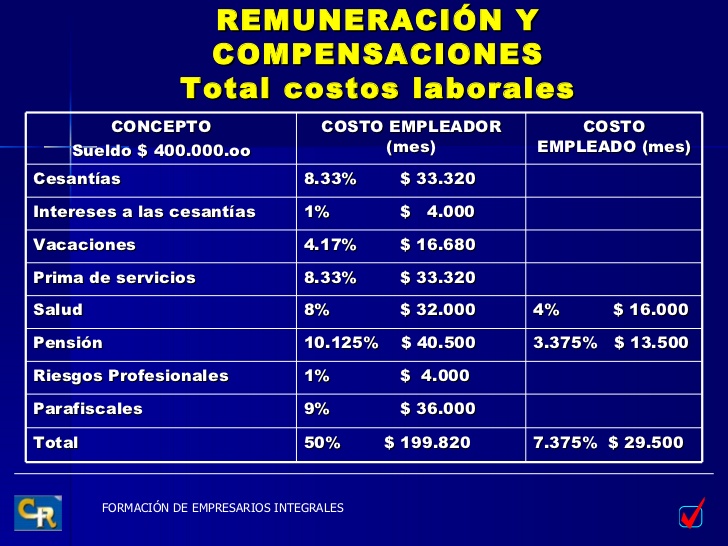 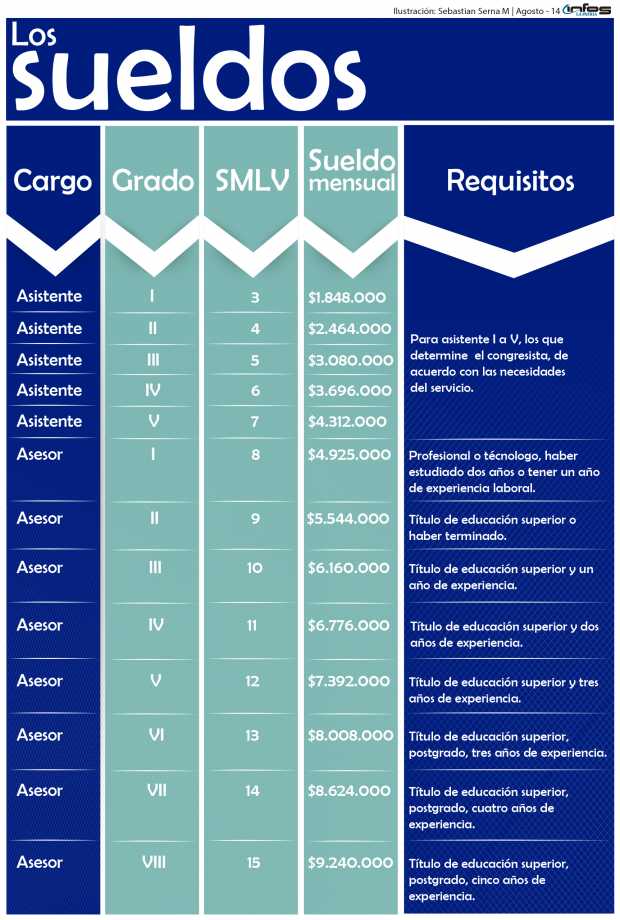 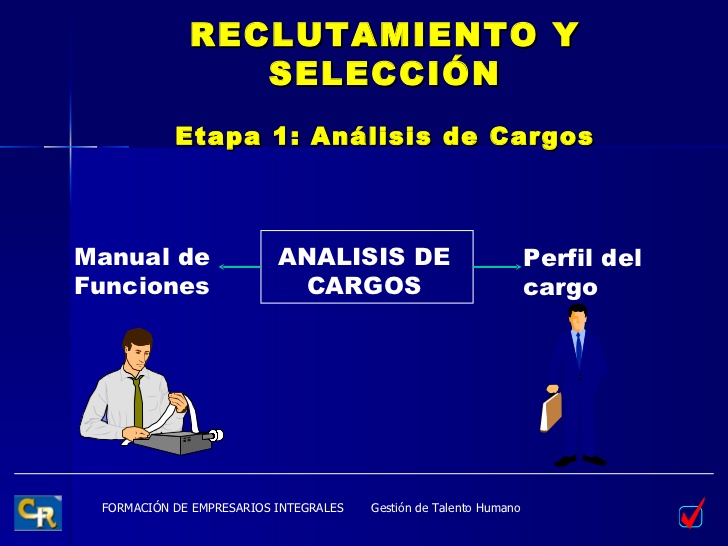